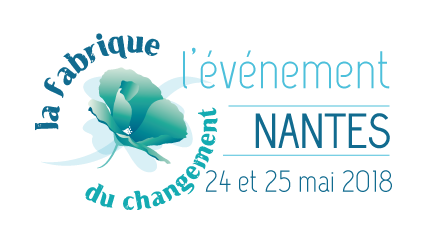 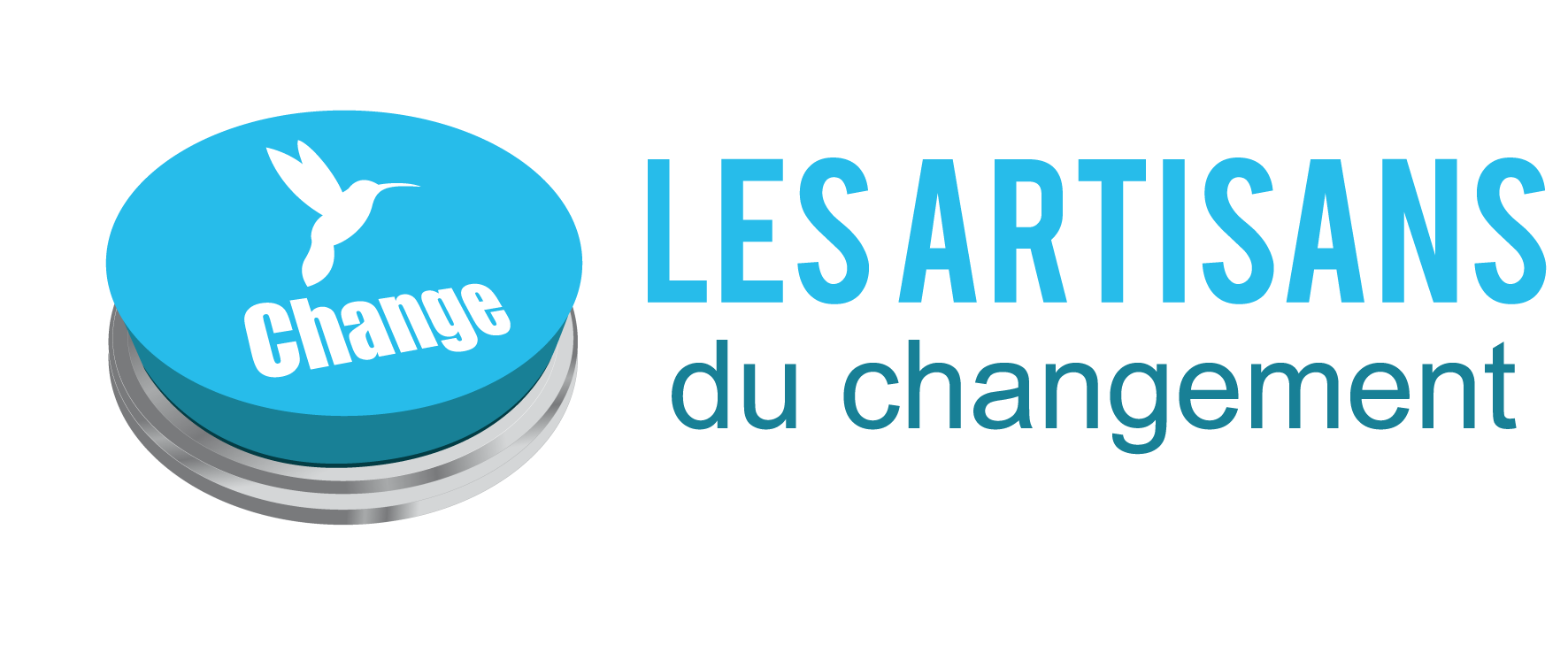 Présentez-vous !
Titre de l’atelier
Thème de l’atelier  ( ex Facilitation ; Agilité ; Créativité…)
Bénéfices pour le public professionnel
Scénario pédagogiqueMéthode d’animation